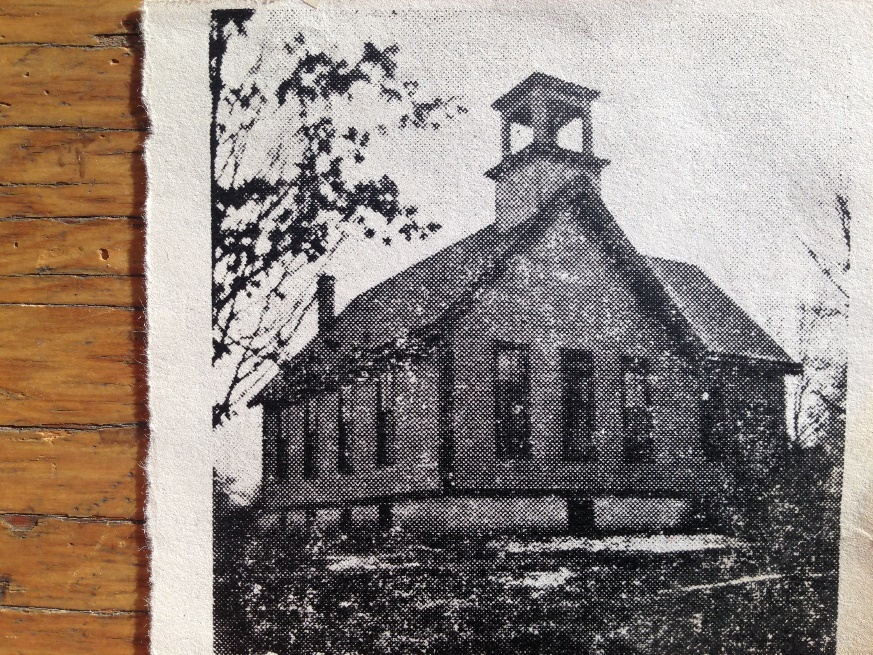 Our Story:

First Baptist Church of West Allis

21. Mission church
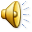 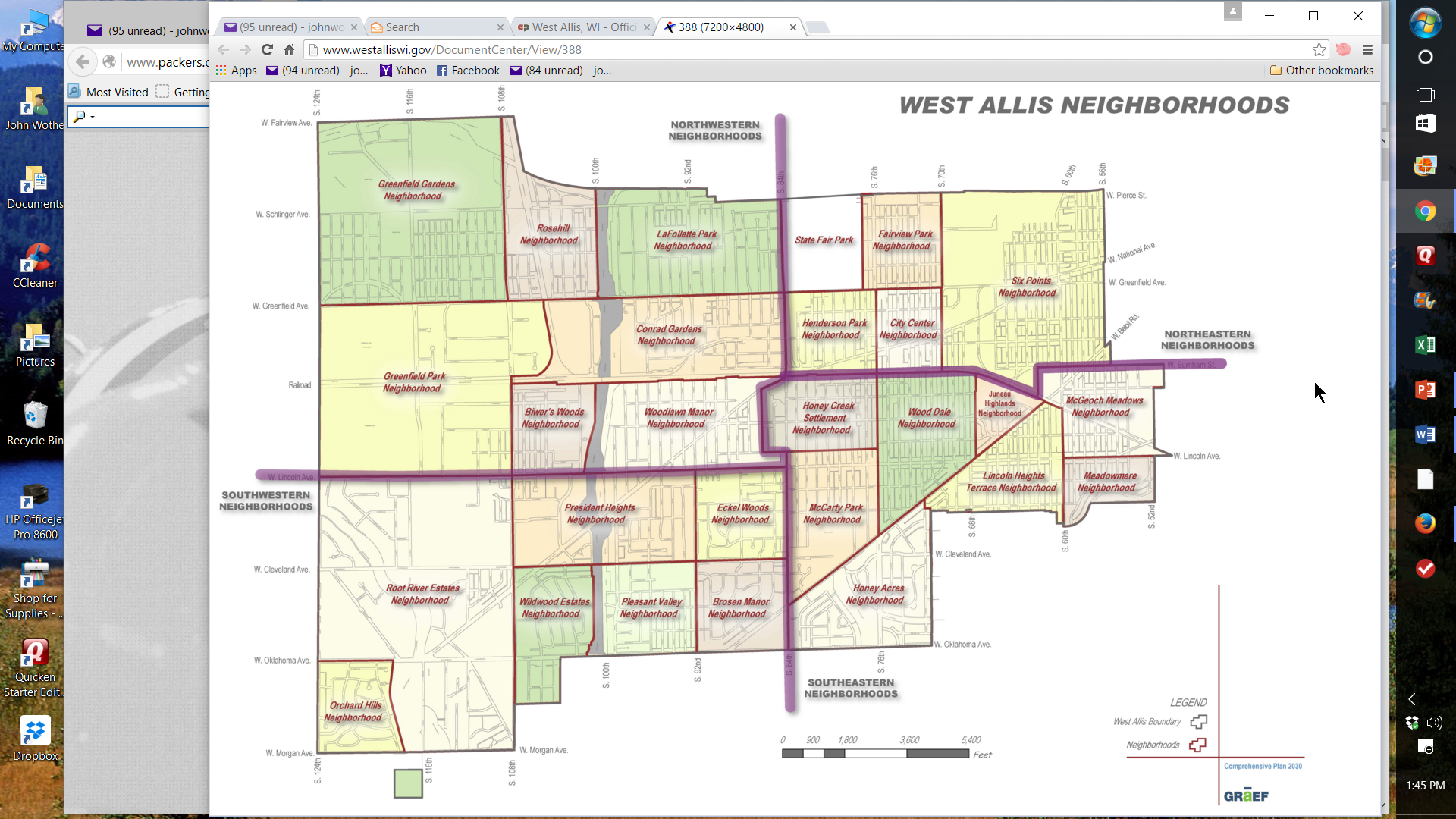 West Allis Neighborhoods 2016
National Ave
84th Street
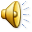 West Allis Neighborhoods
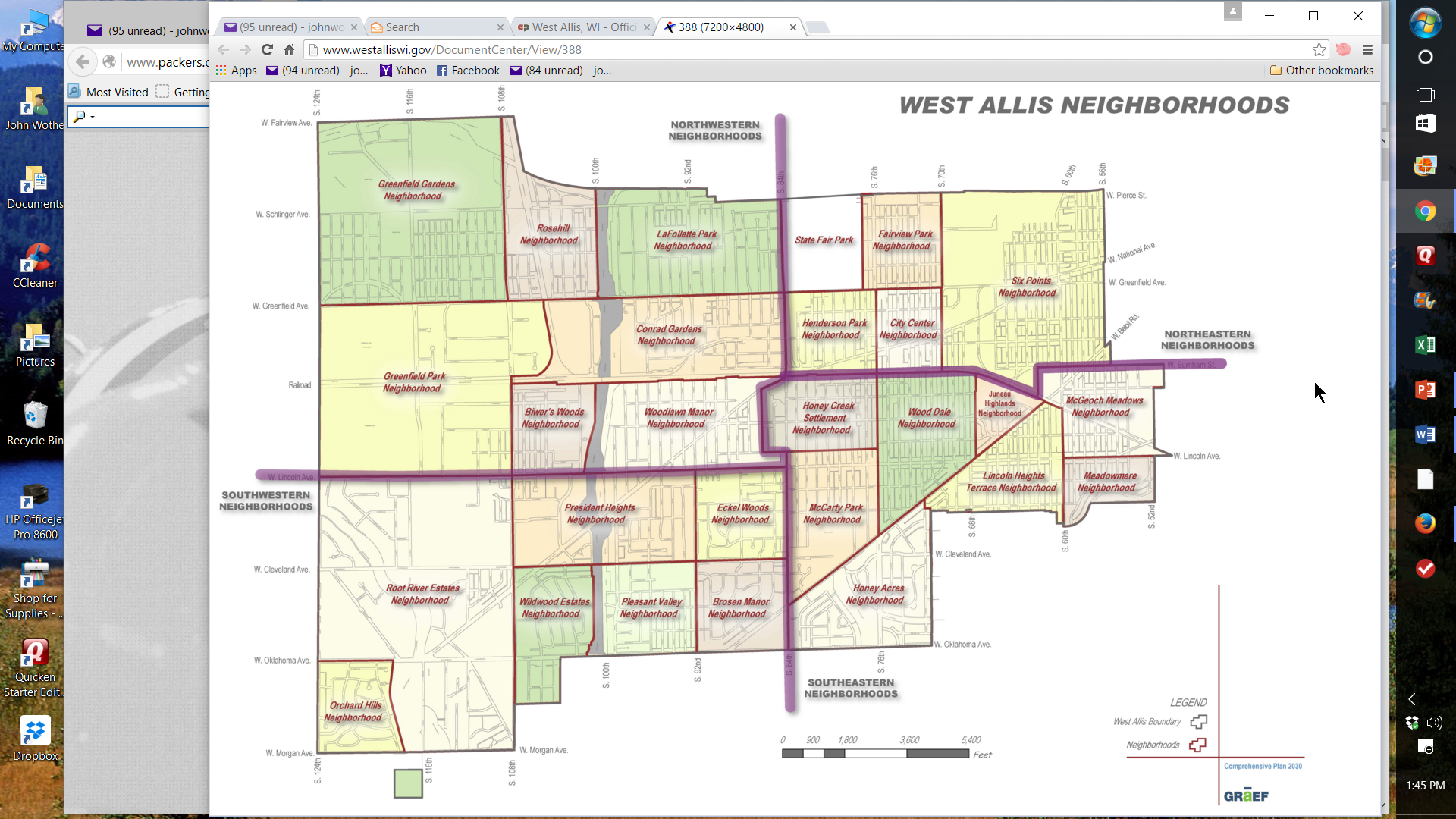 Greenfield Ave
84th St
National Ave
92nd St
I-894/I-41
Lincoln Ave
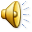 West Allis Neighborhoods
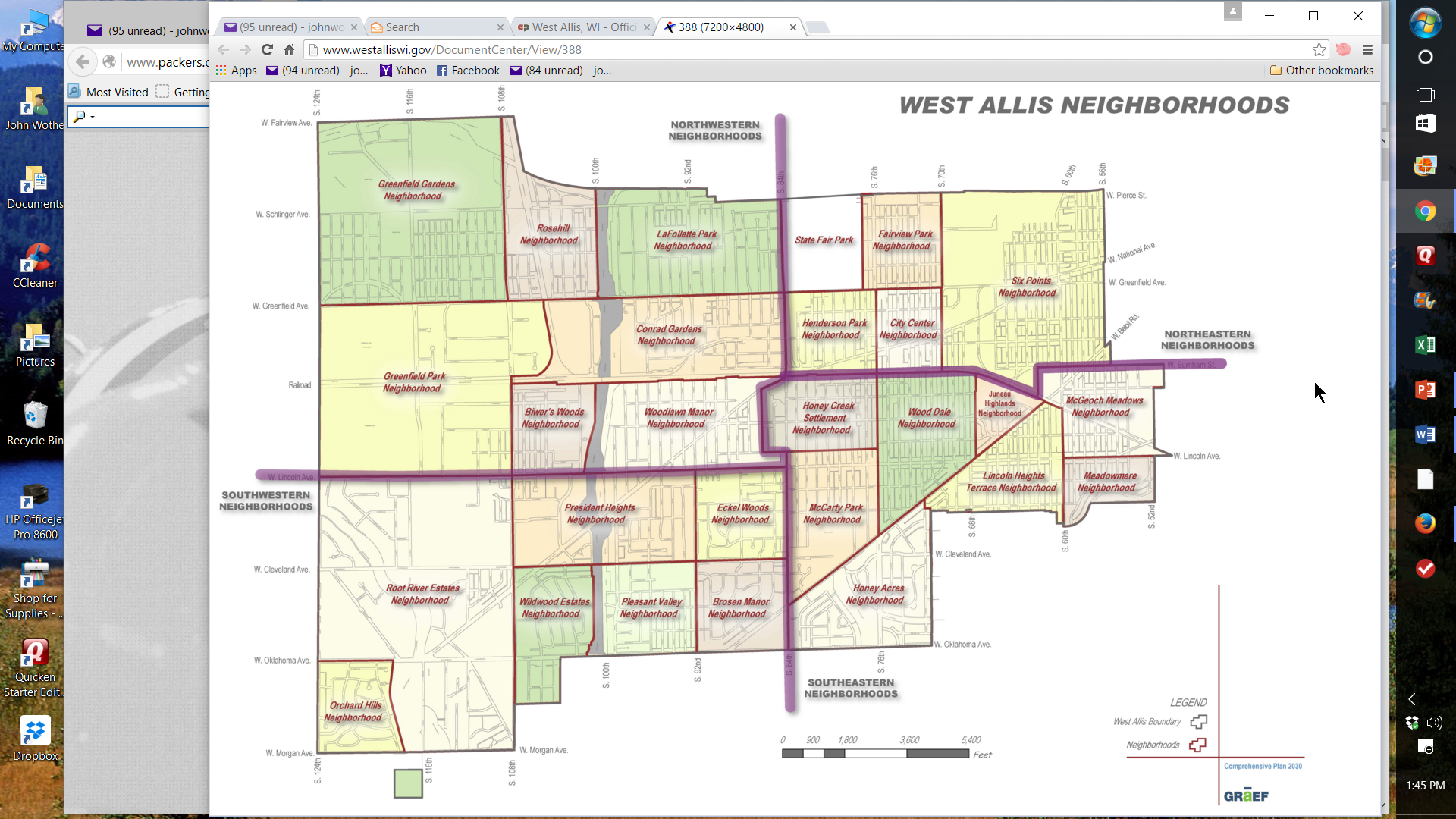 Greenfield Ave
84th St
National Ave
92nd St
I-894/I-41
Lincoln Ave
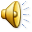 West Allis Neighborhoods
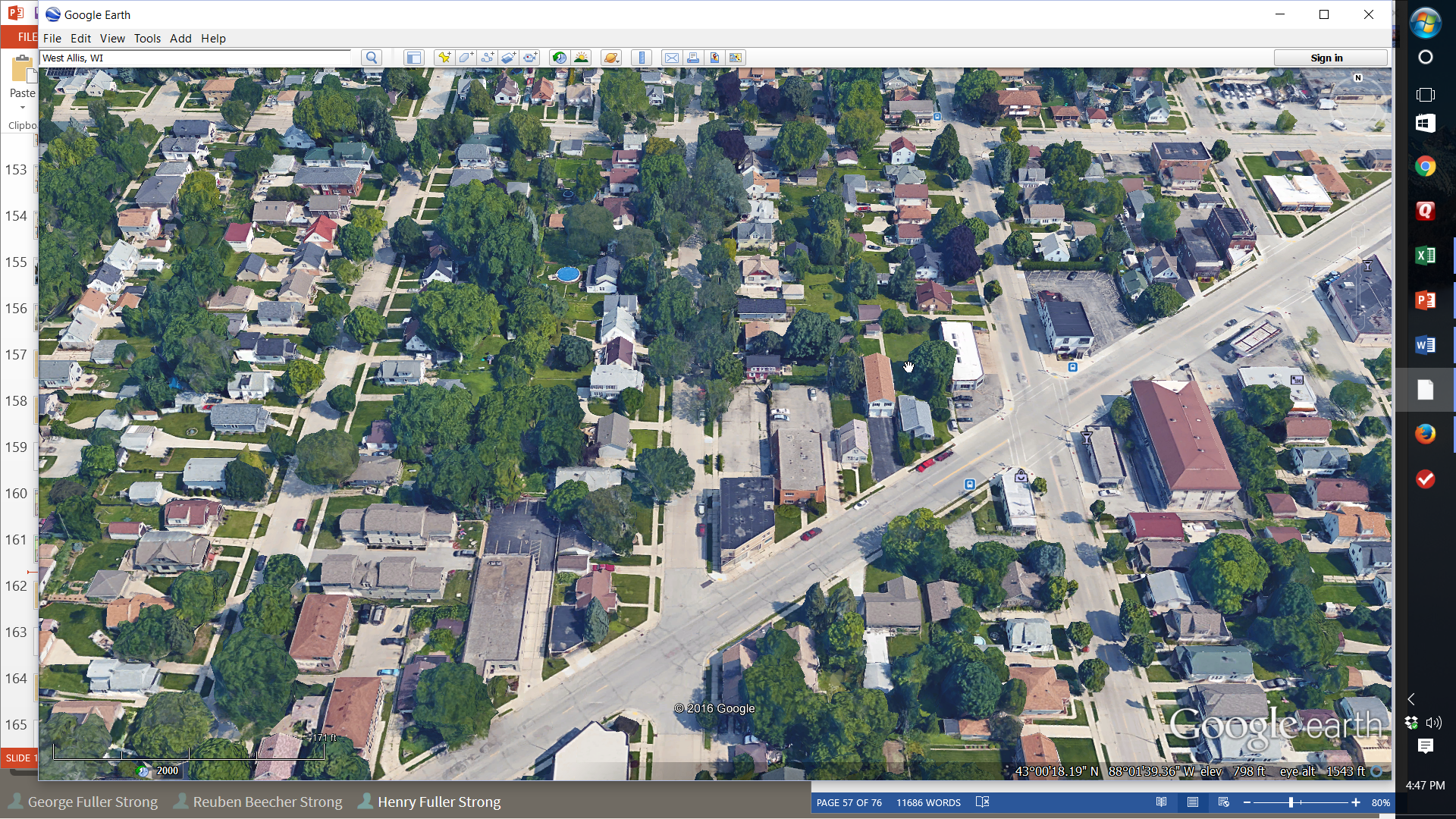 Becher
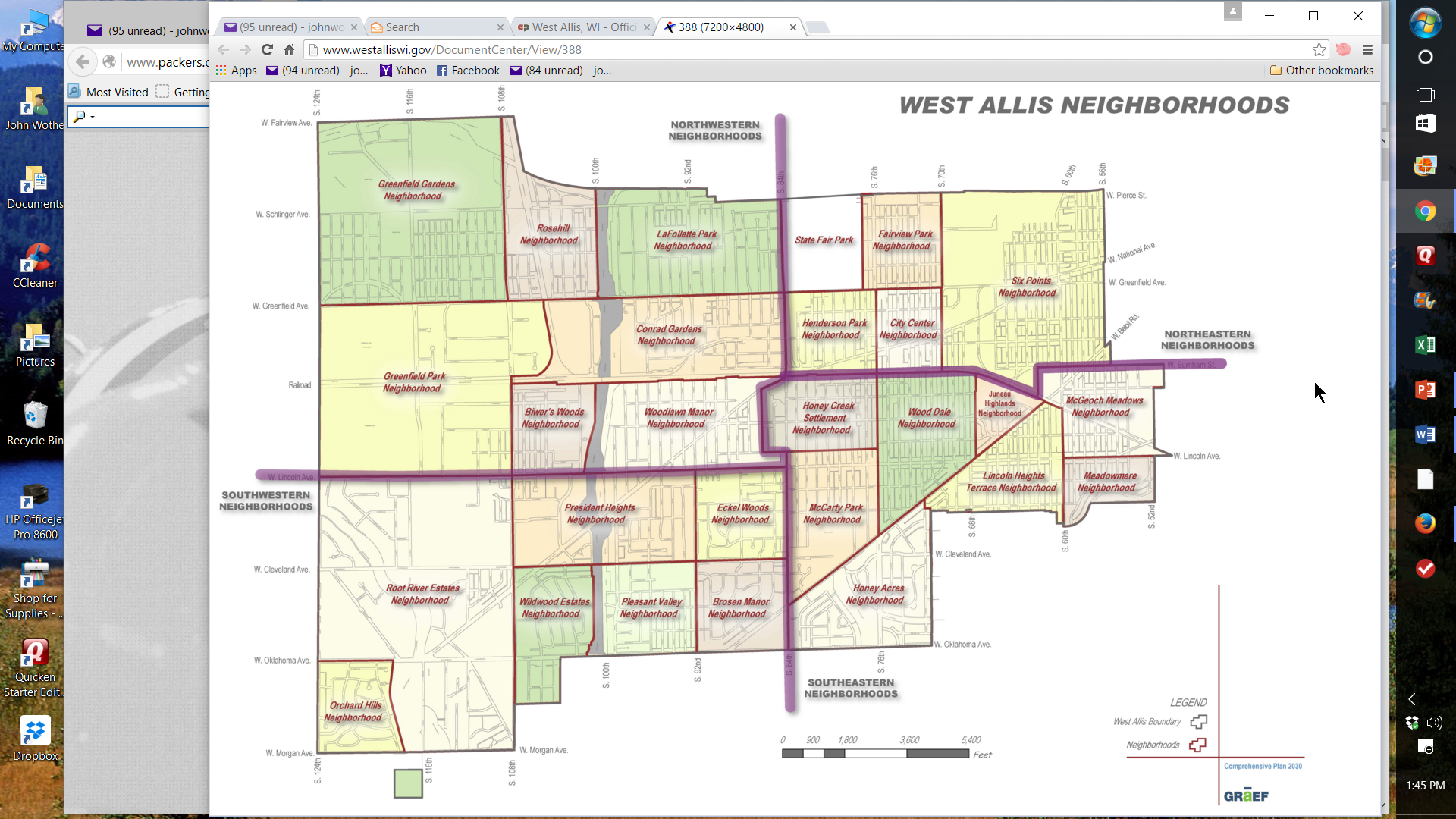 Greenfield Ave
84th St
National Ave
92nd St
93rd Street
I-894/I-41
National Ave
Lincoln Ave
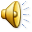 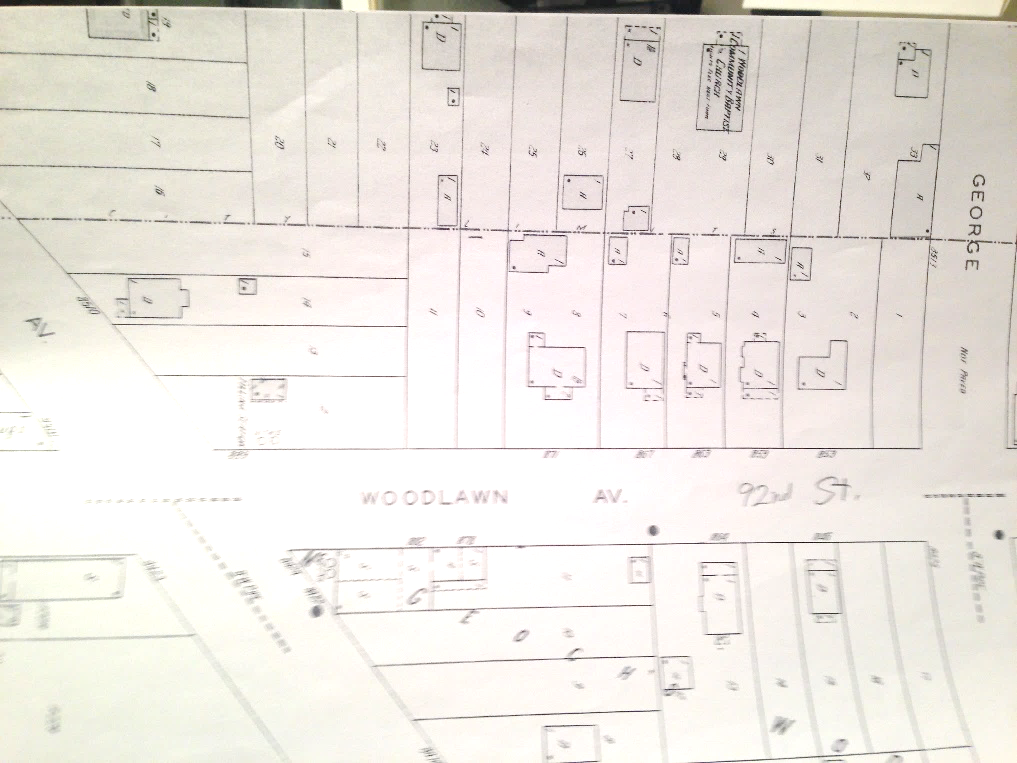 Woodlawn Community Baptist Church
Becher
93rd St
92nd St
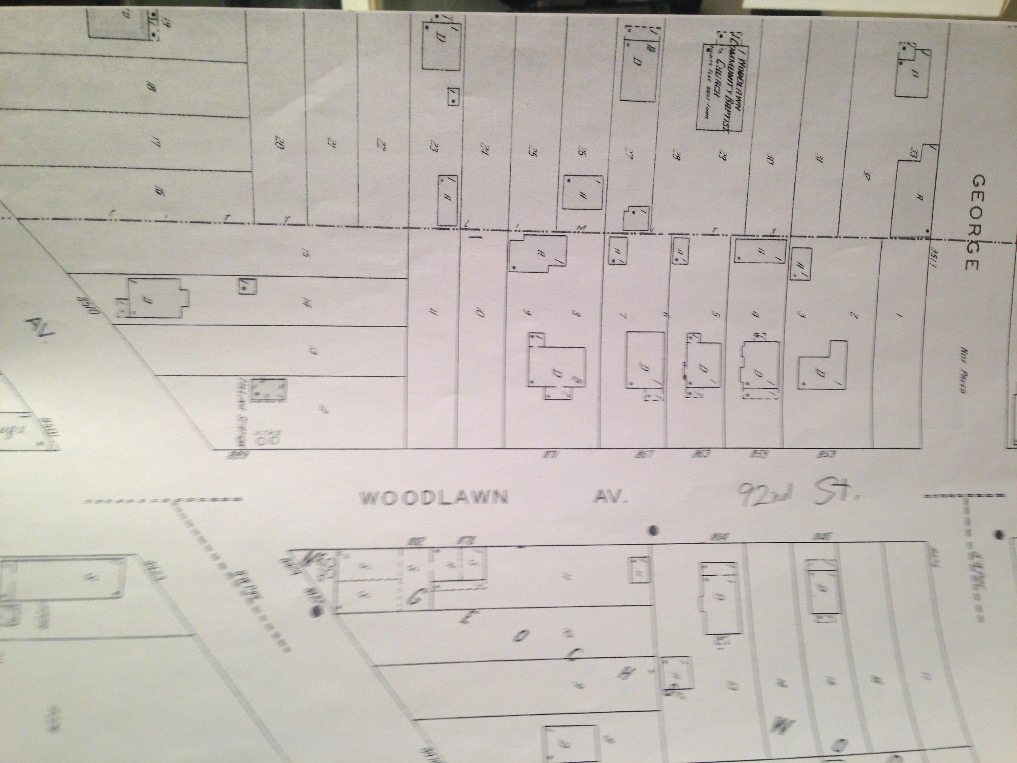 National
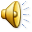 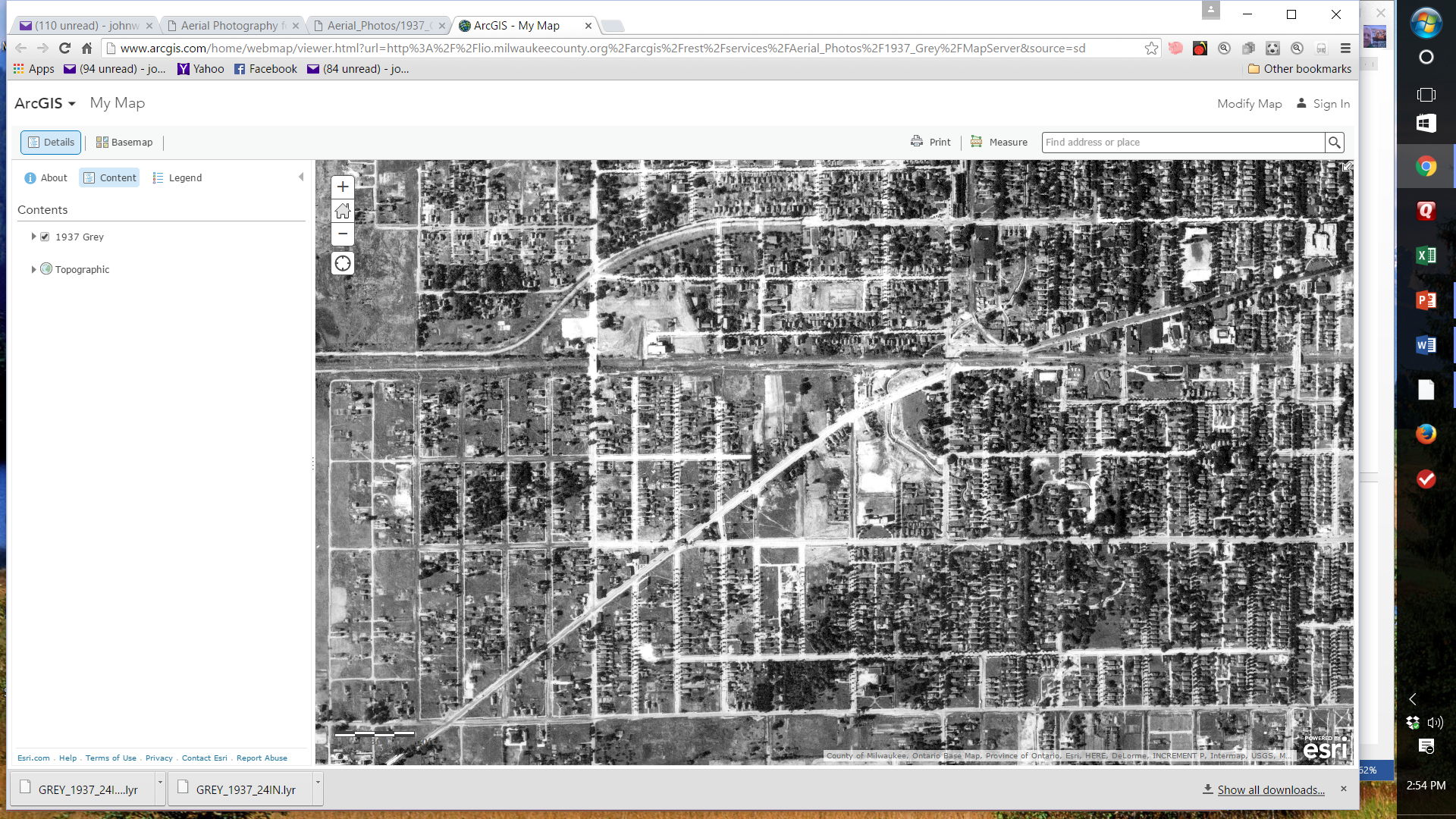 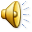 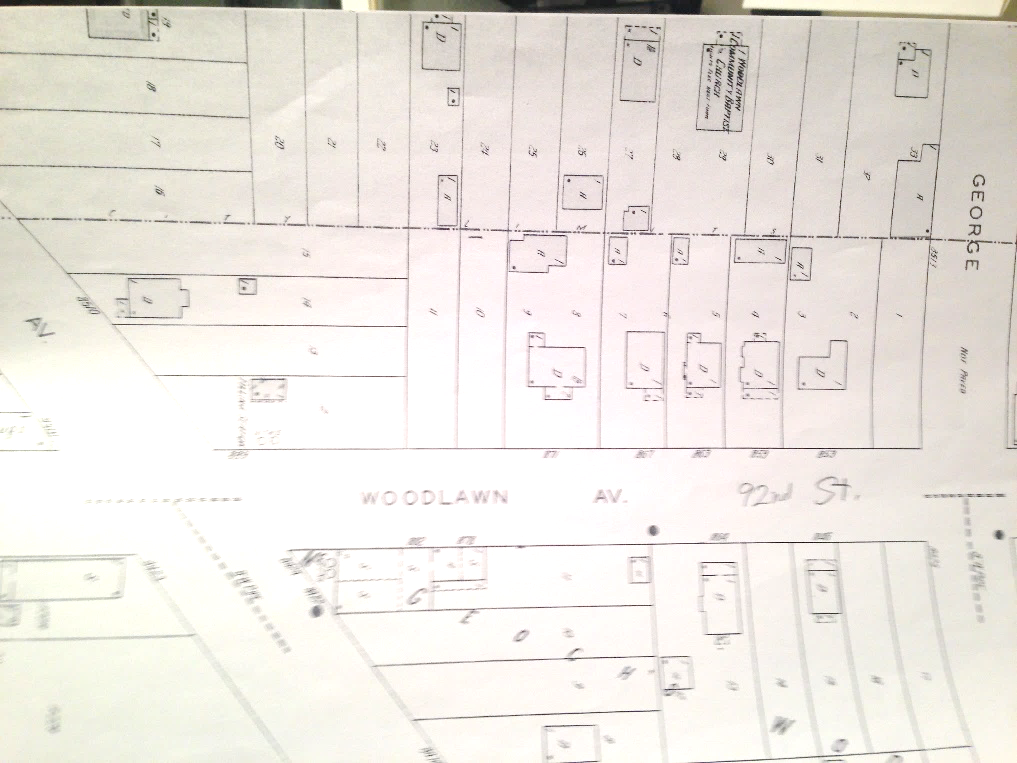 Becher
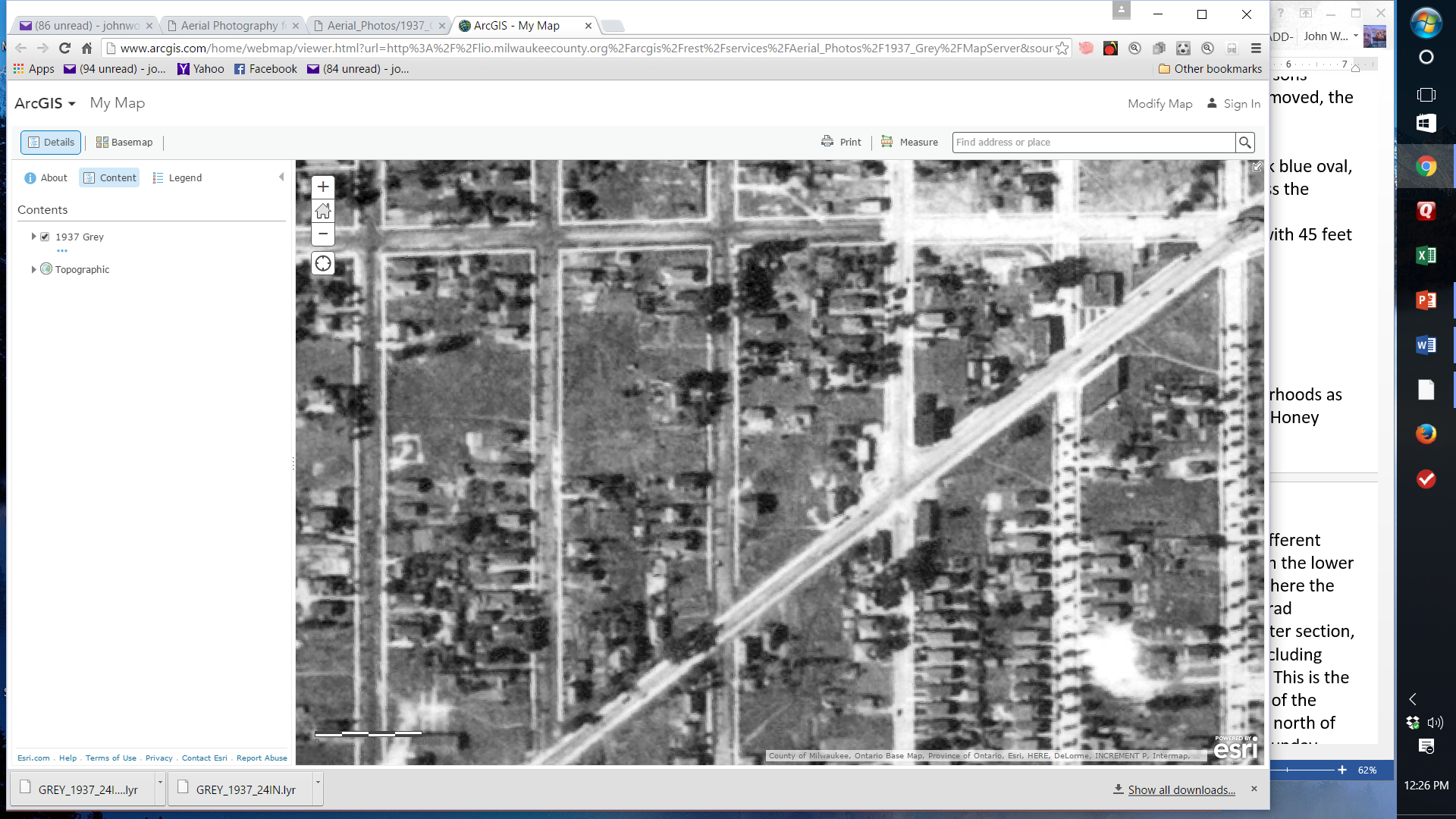 93rd St
National
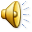 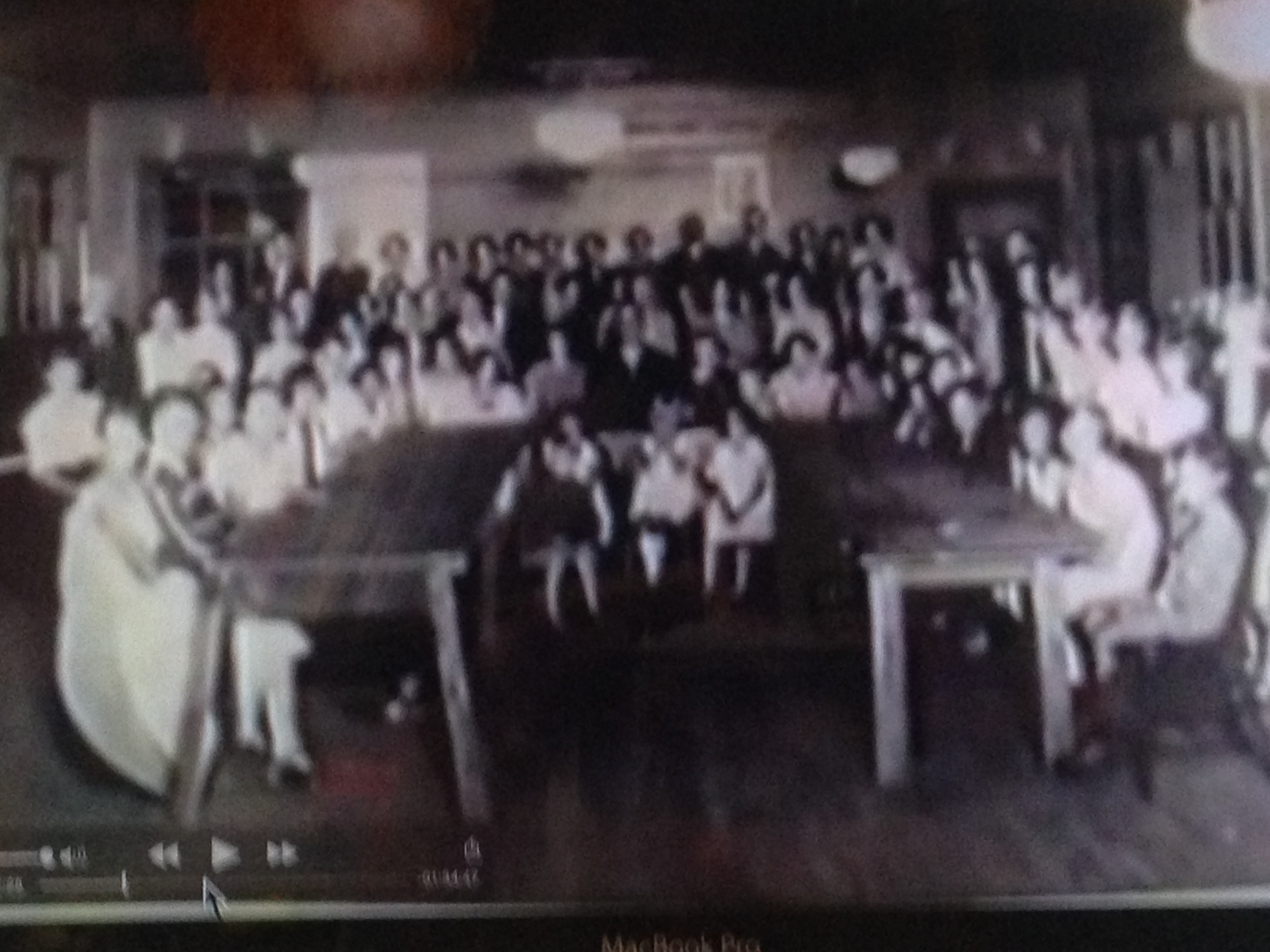 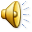 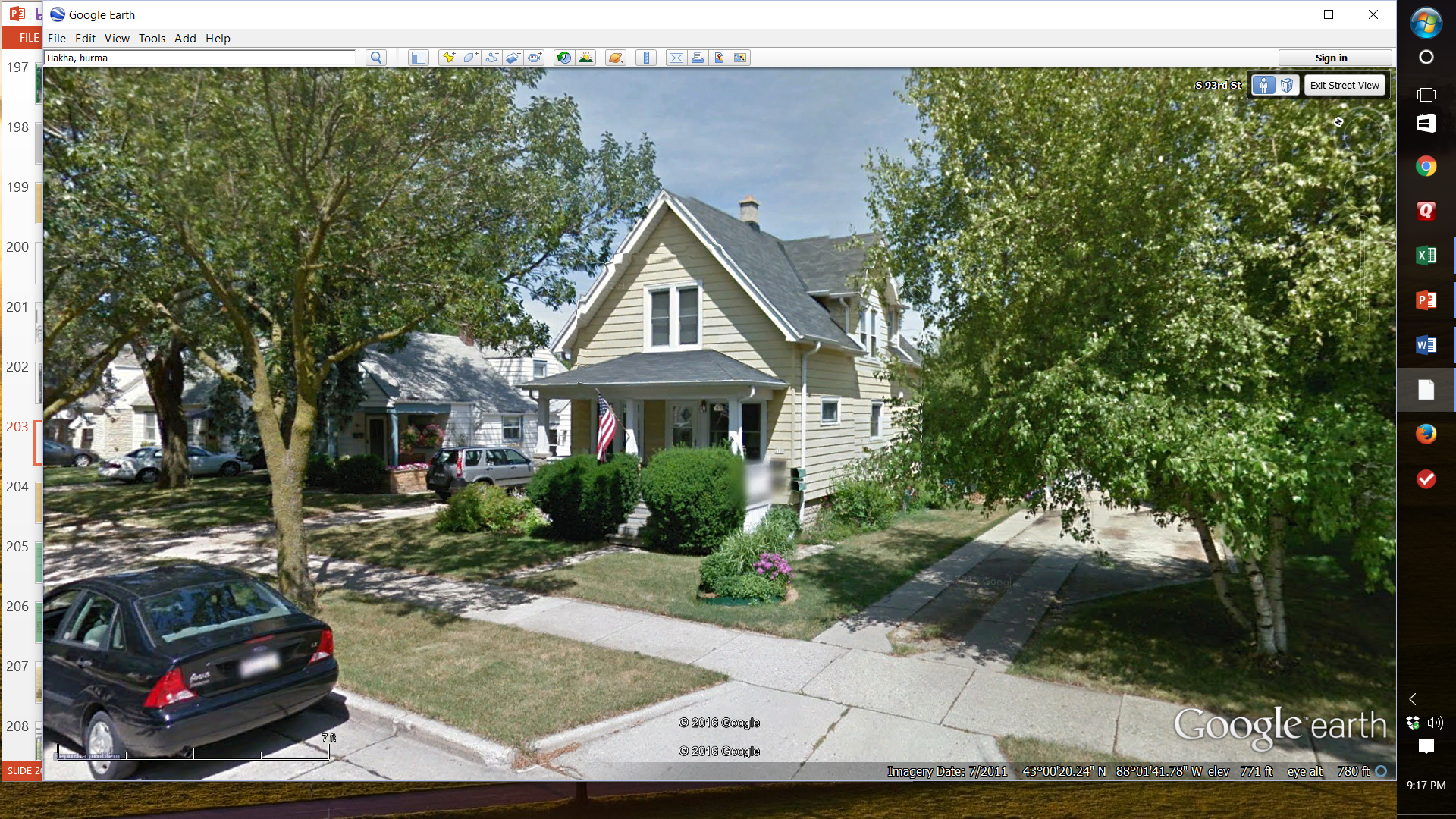 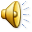 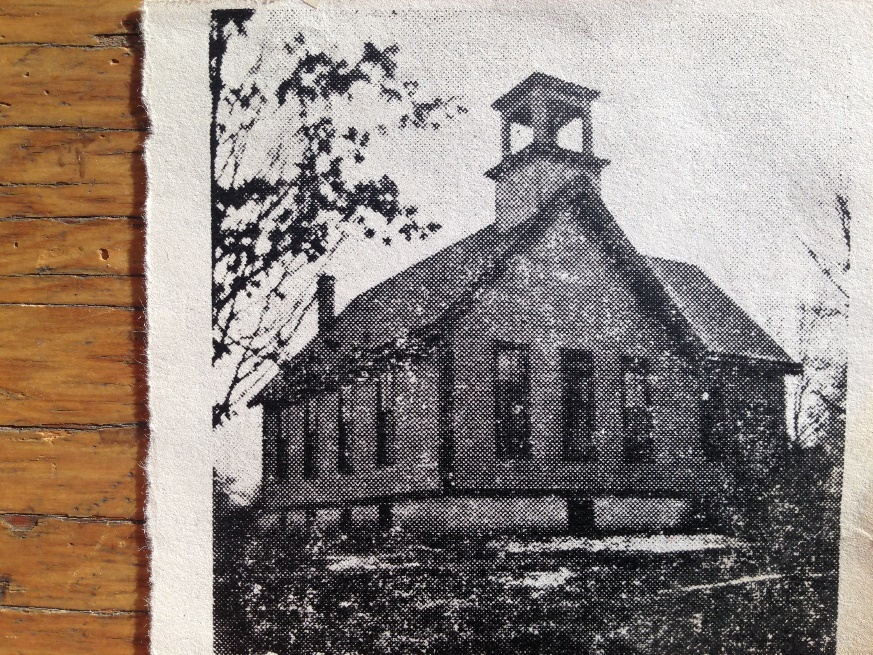 Our Story:

First Baptist Church of West Allis

End of history 21
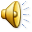